Equivalent forms
TASK
@karenshancock www.kshancock.co.uk
Graphical solutions
TASK
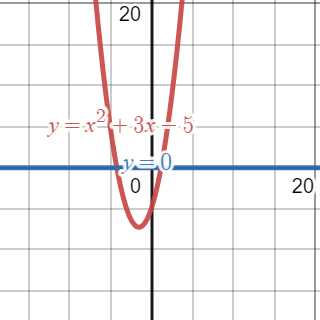 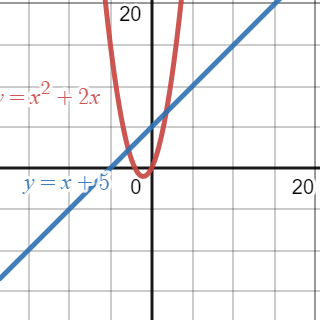 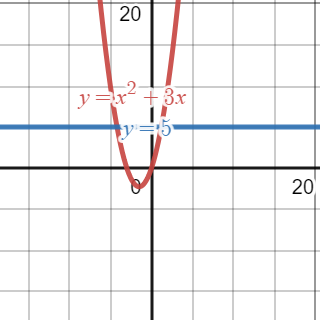 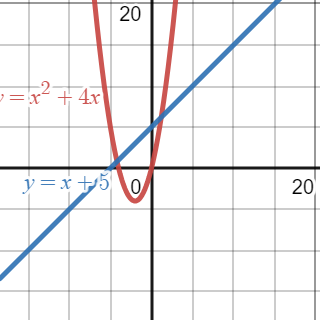 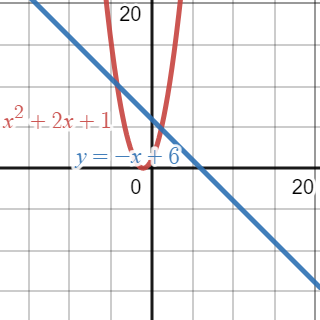 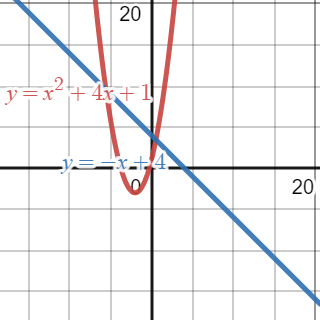 @karenshancock www.kshancock.co.uk
Graphical solutions
TASK
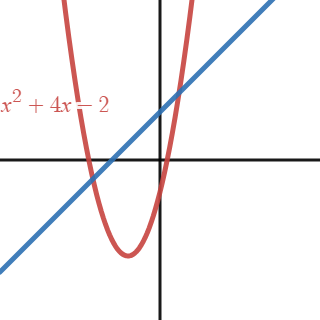 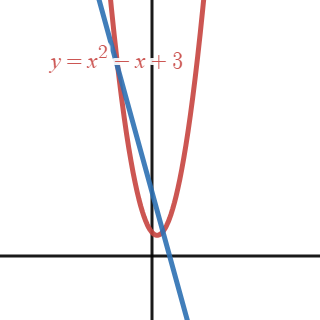 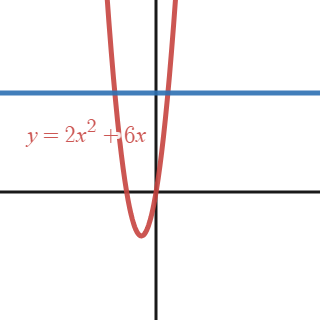 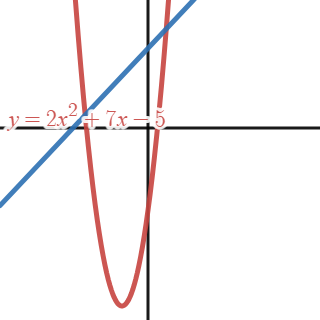 @karenshancock www.kshancock.co.uk
Graphical solutions
TASK
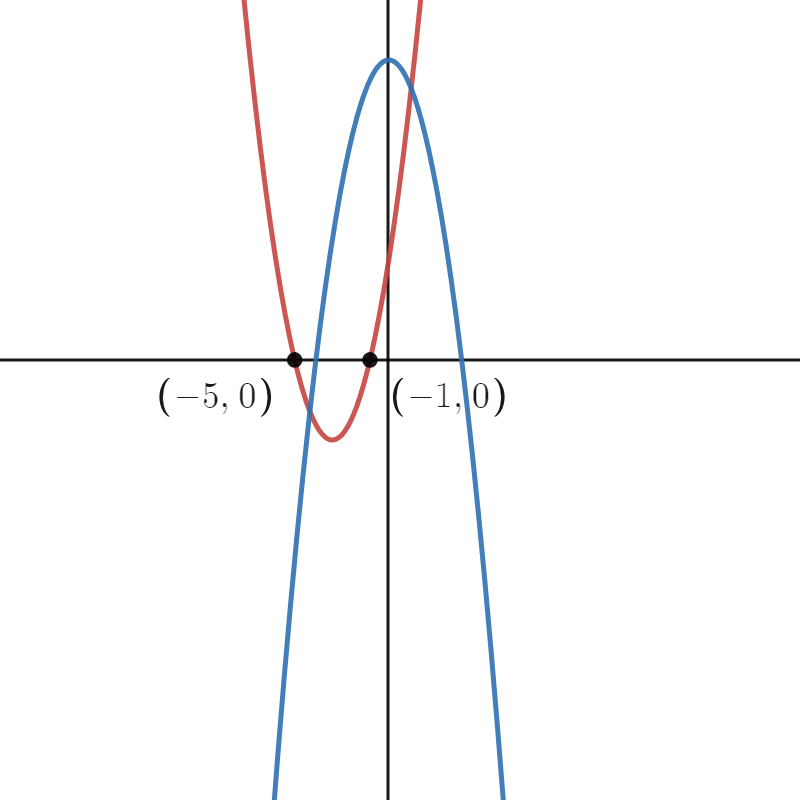 @karenshancock www.kshancock.co.uk
Graphical solutions
TASK
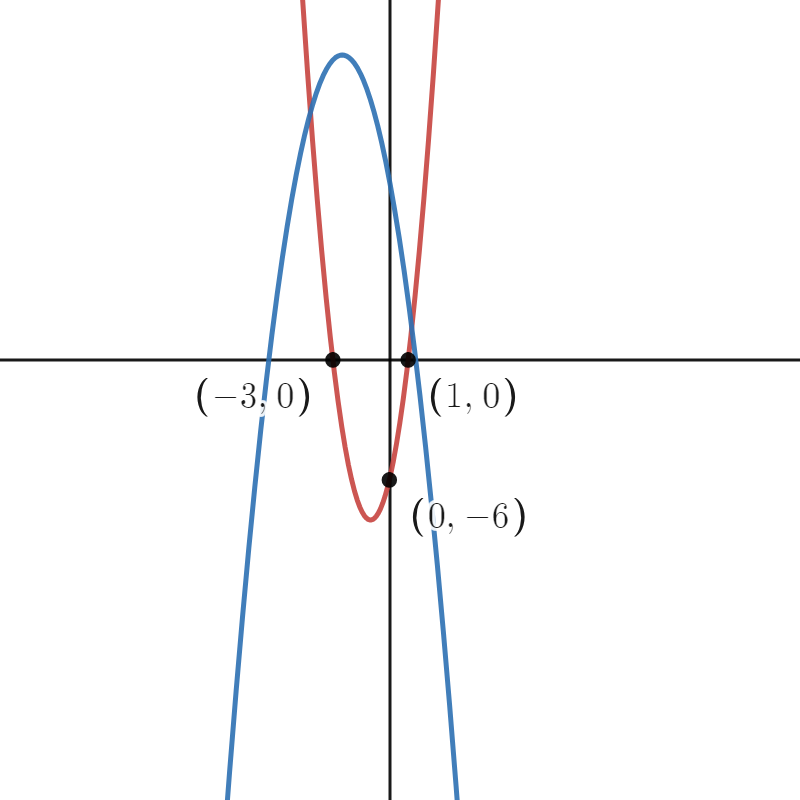 @karenshancock www.kshancock.co.uk
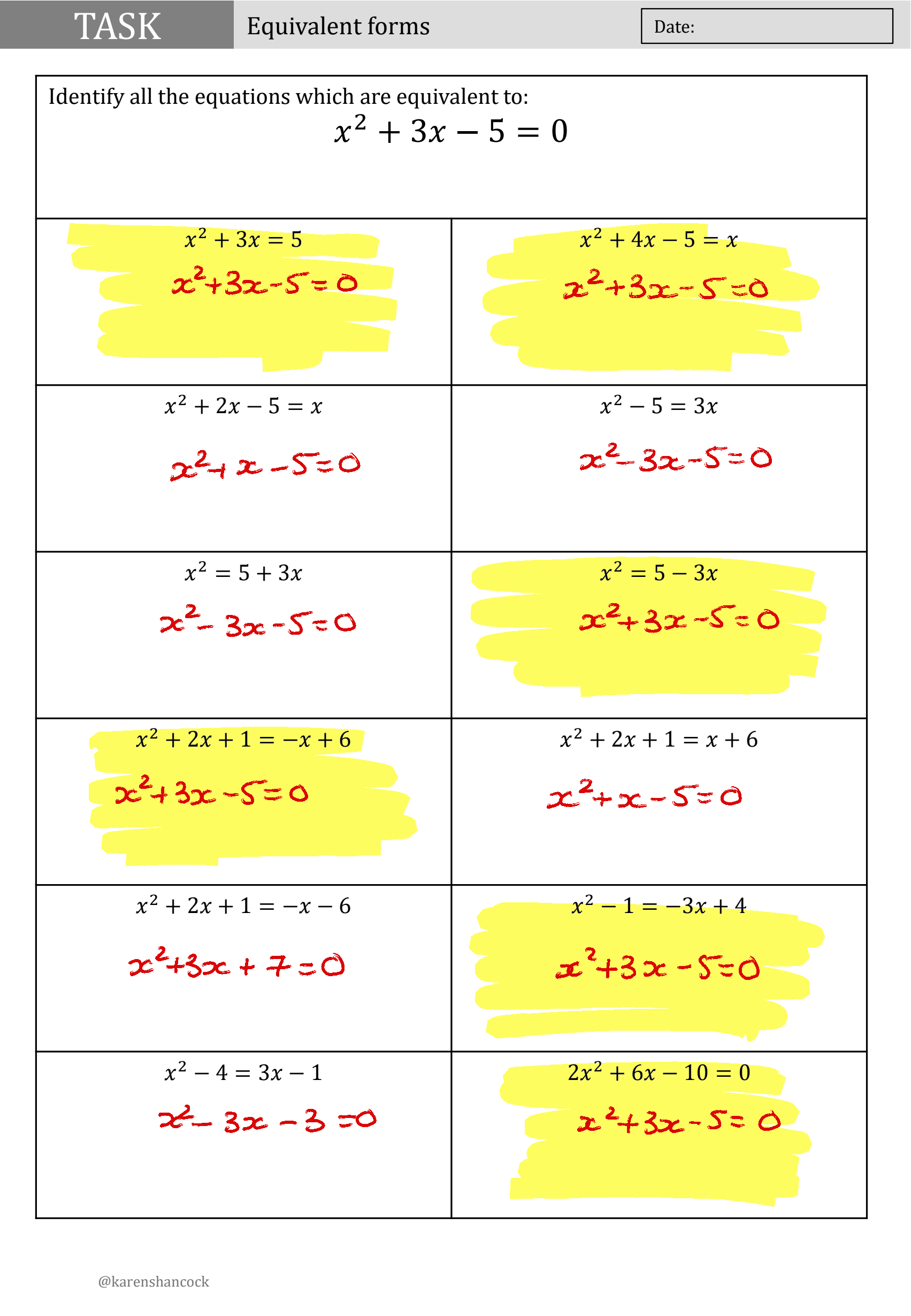 @karenshancock www.kshancock.co.uk
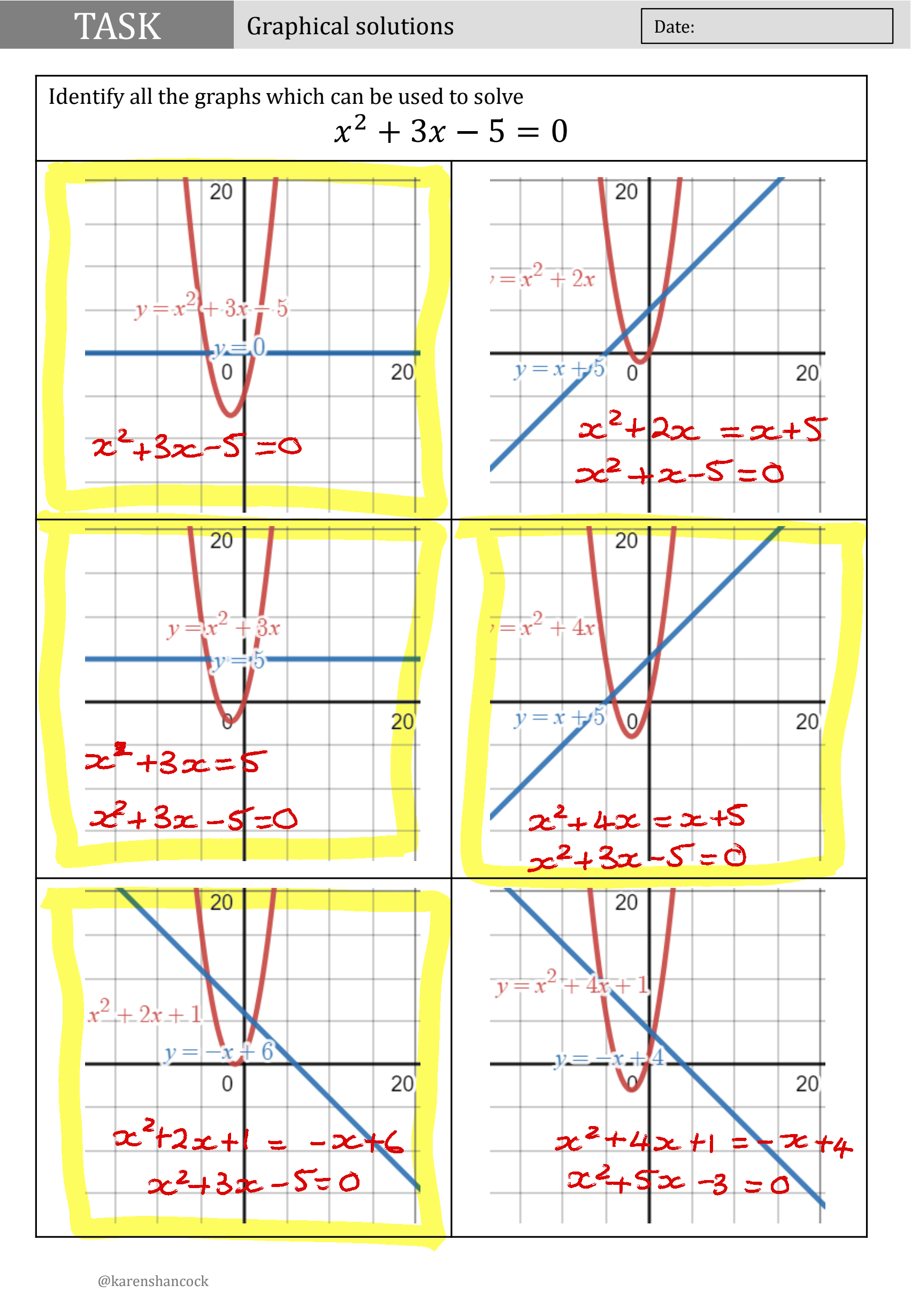 @karenshancock www.kshancock.co.uk
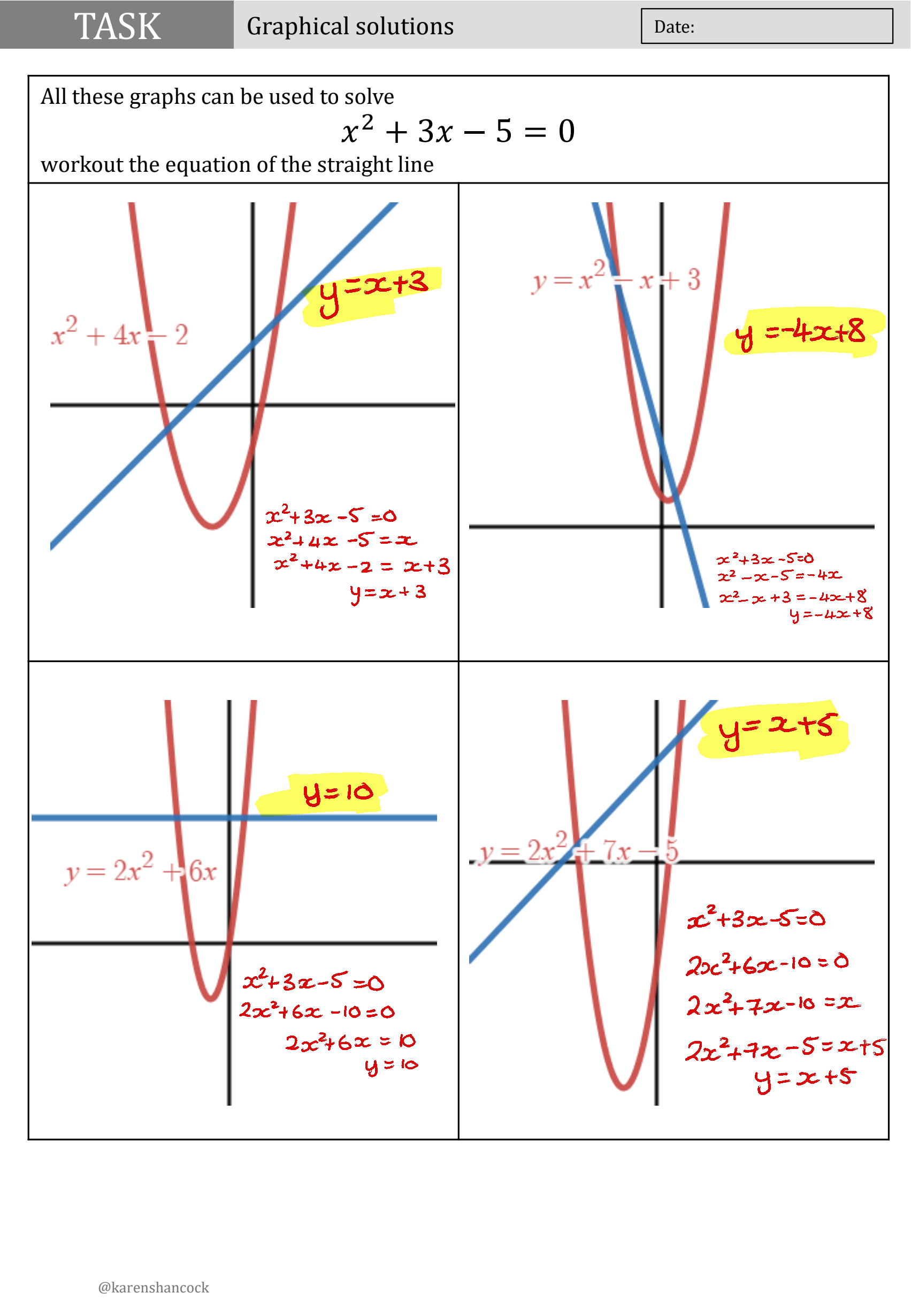 @karenshancock www.kshancock.co.uk
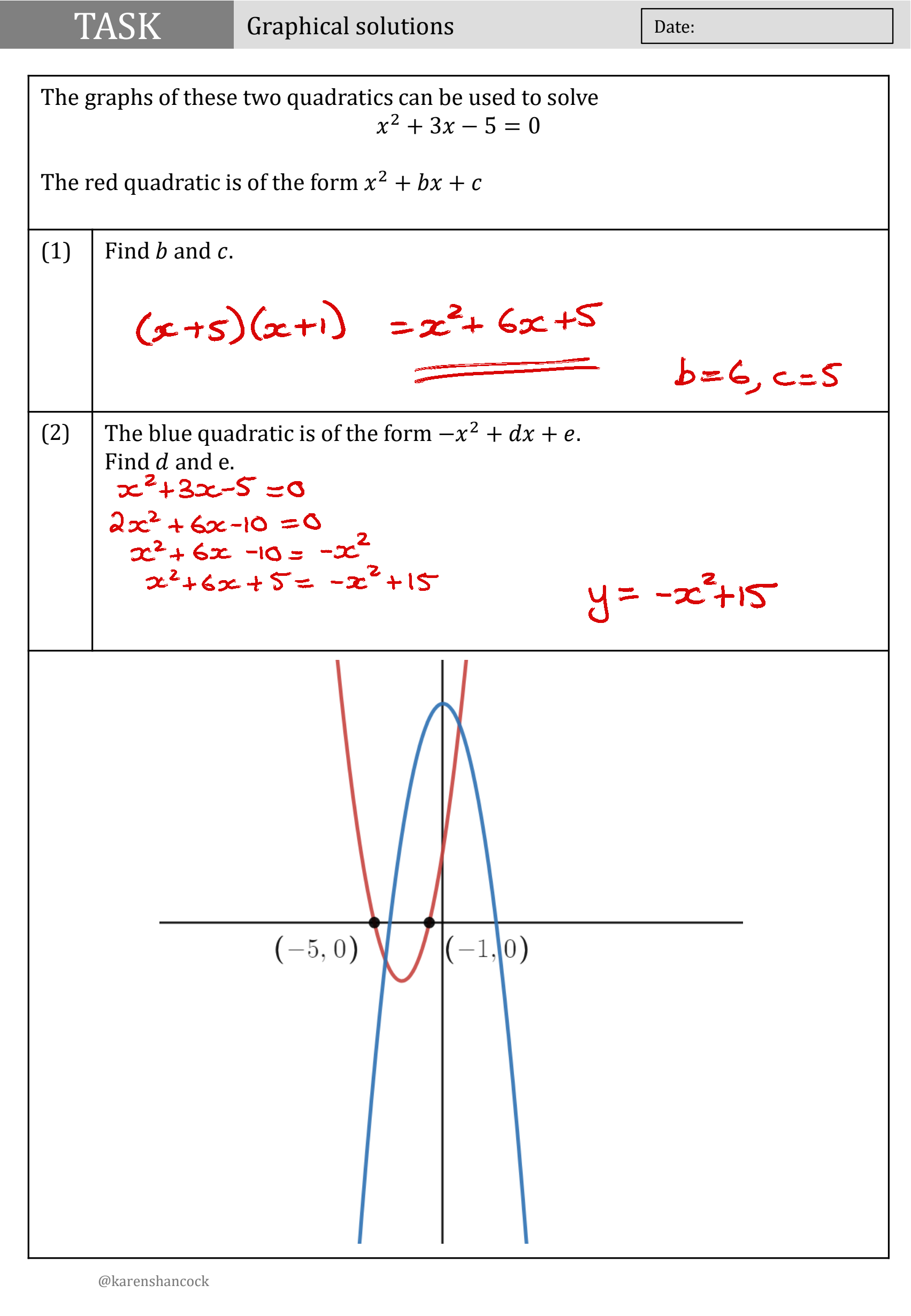 @karenshancock www.kshancock.co.uk
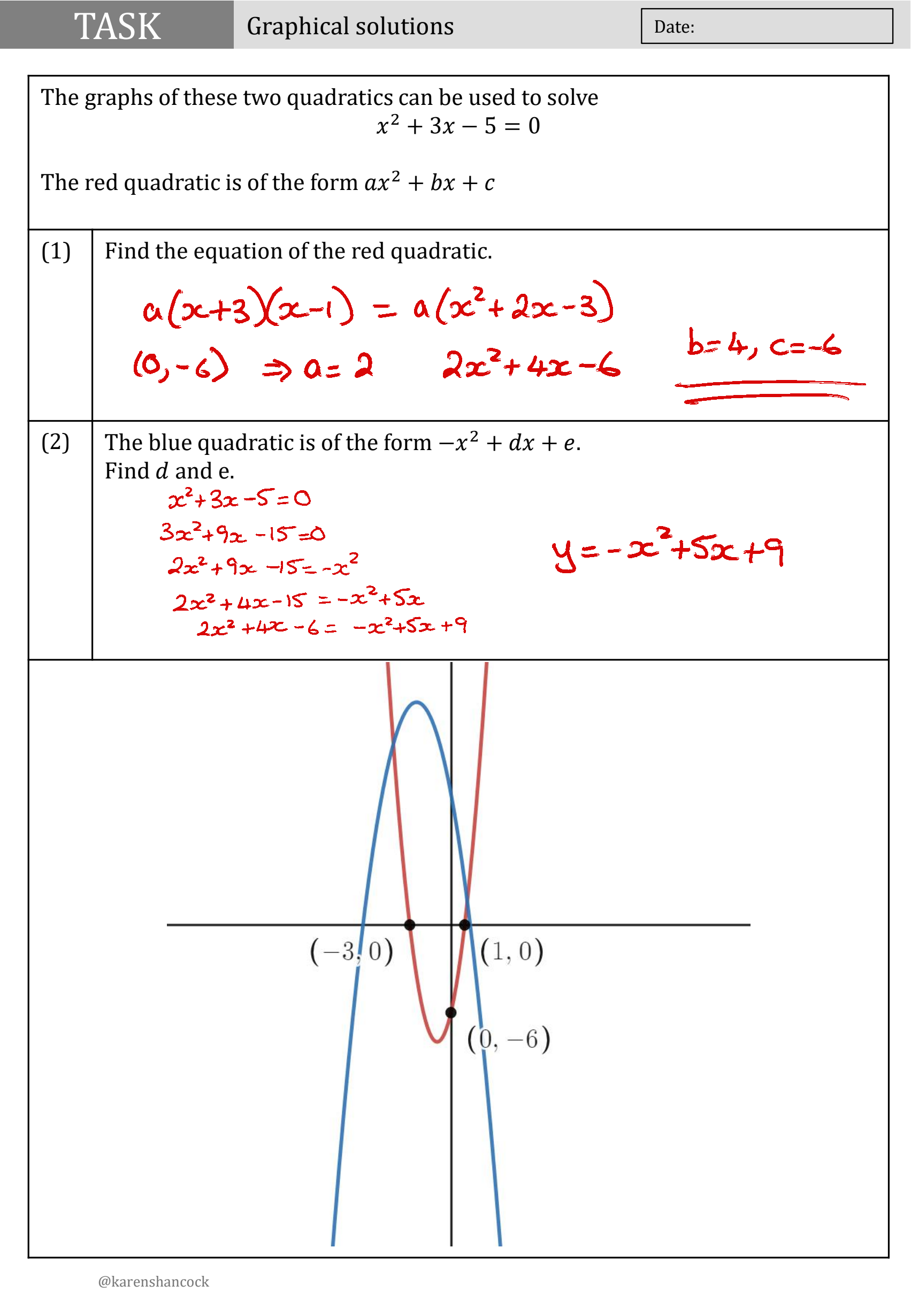 @karenshancock www.kshancock.co.uk